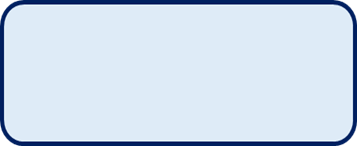 Великий перелітний птах із довгим прямим дзьобом та довгими ногами
Бусьок, лелека
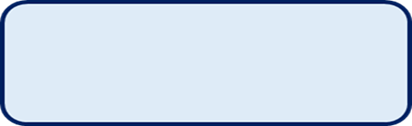 Бусель
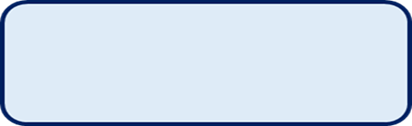 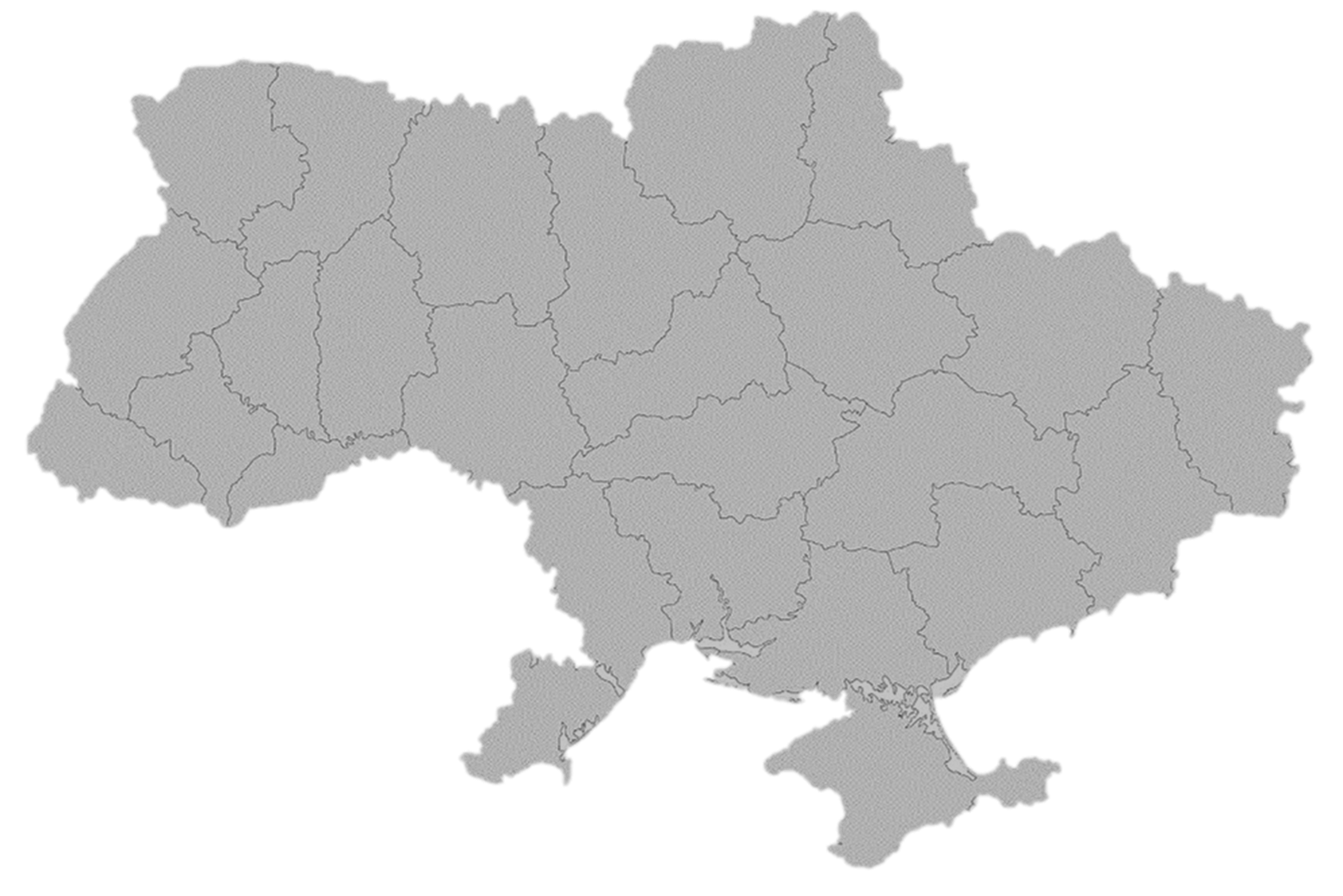 Лелека, боцюн
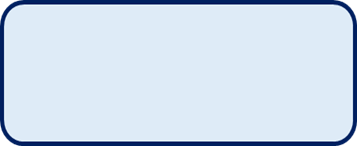 Рівненський р-н.
Житомирська обл., смт. Миропіль
Хмельницька обл., м. Шепетівка
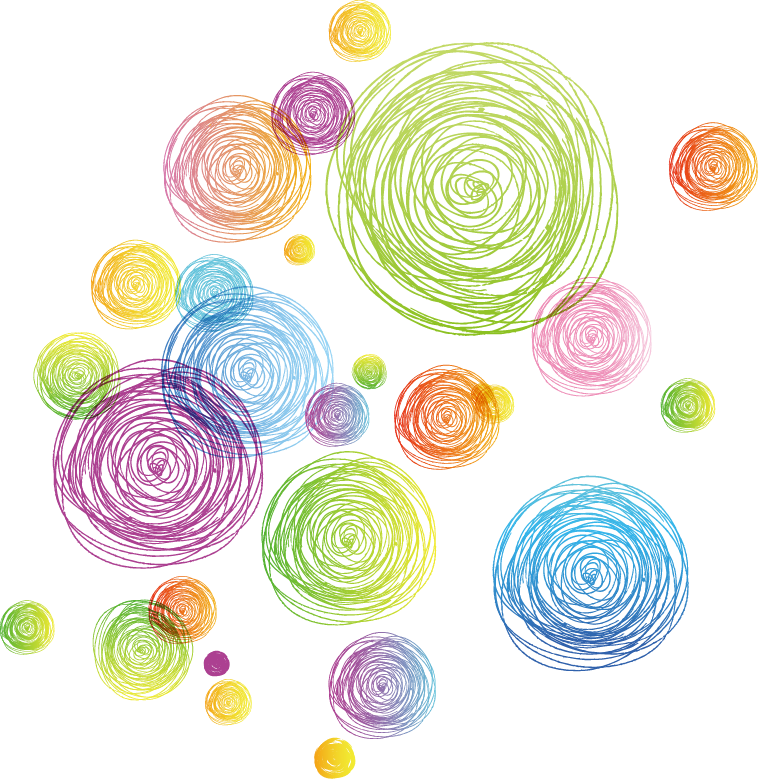 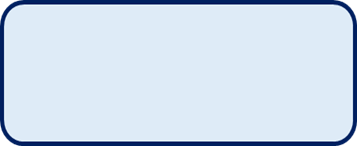 Чорногуз, бусел, лелека
Бусель
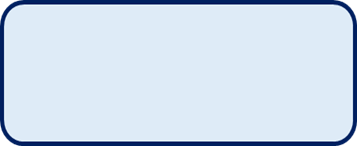 Обухівський р-н, м. Миронівка
Шепетівський р-н., с. В. Березна
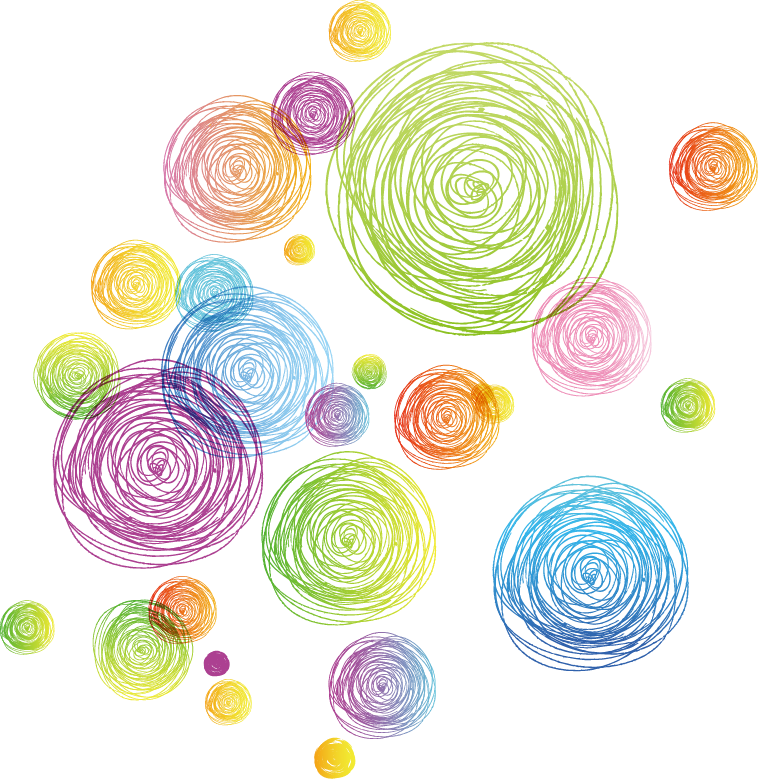 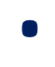 Бузьок
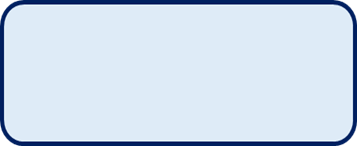 Чортківський р-н., с. Кривче
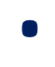 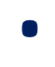 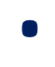 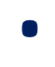 Бузьок
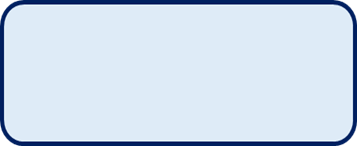 Бузьок, бузько, аїст, боцун
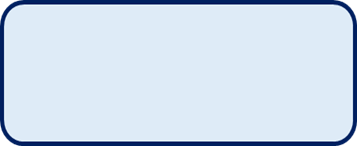 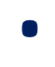 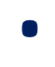 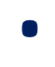 Коломийський р-н., 
смт. Чернелиця
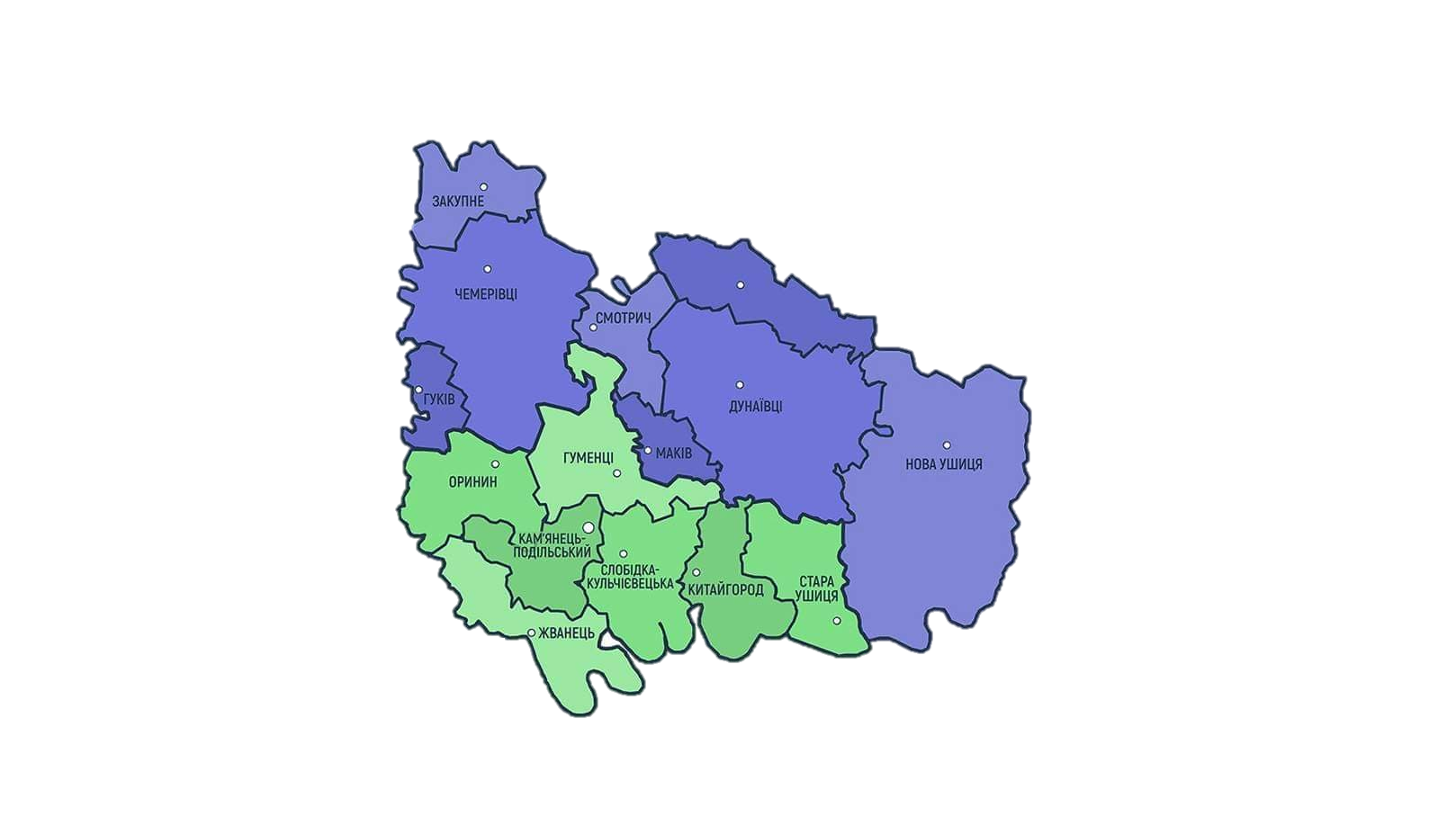 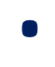 Журавель, лелека
Камянецький-Подільський р-н.
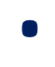 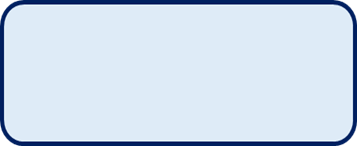 Кіровоградська обл., м. Світловодськ
Потьи
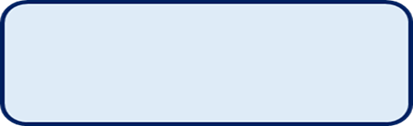 Закарпацька обл., м. Рахів
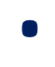 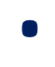 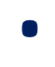 Бузько, лелека
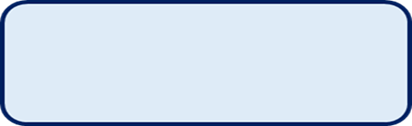 Дністровський р-н.
Бузьок
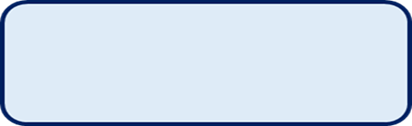 Журавель, лелека
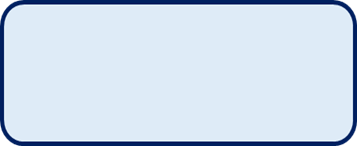 Кам’янець- Подільський р-н, 
с. Гуменці
м. Кам’янець-Подільський
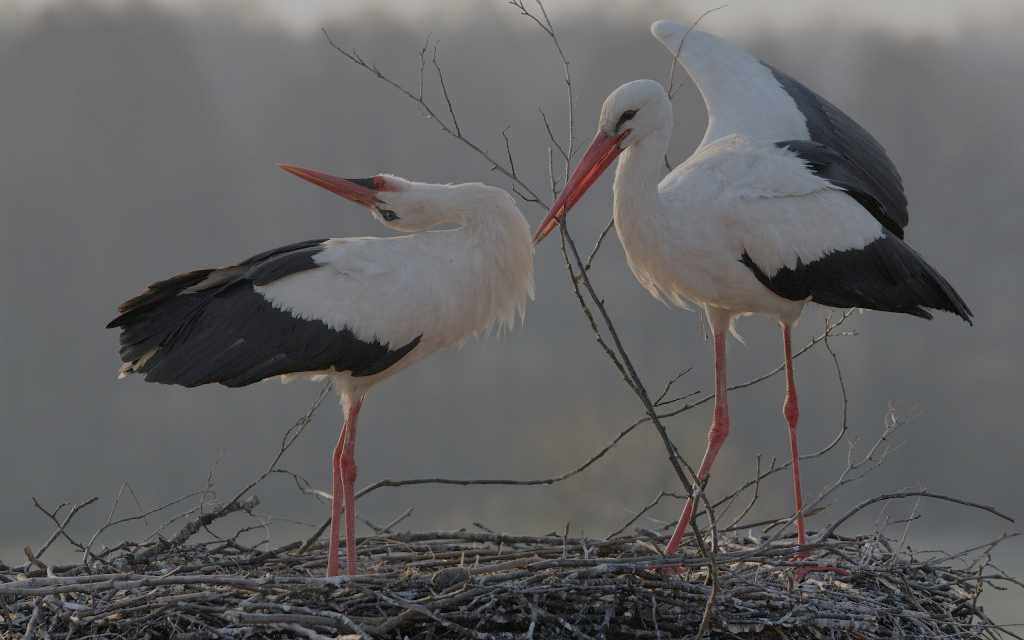 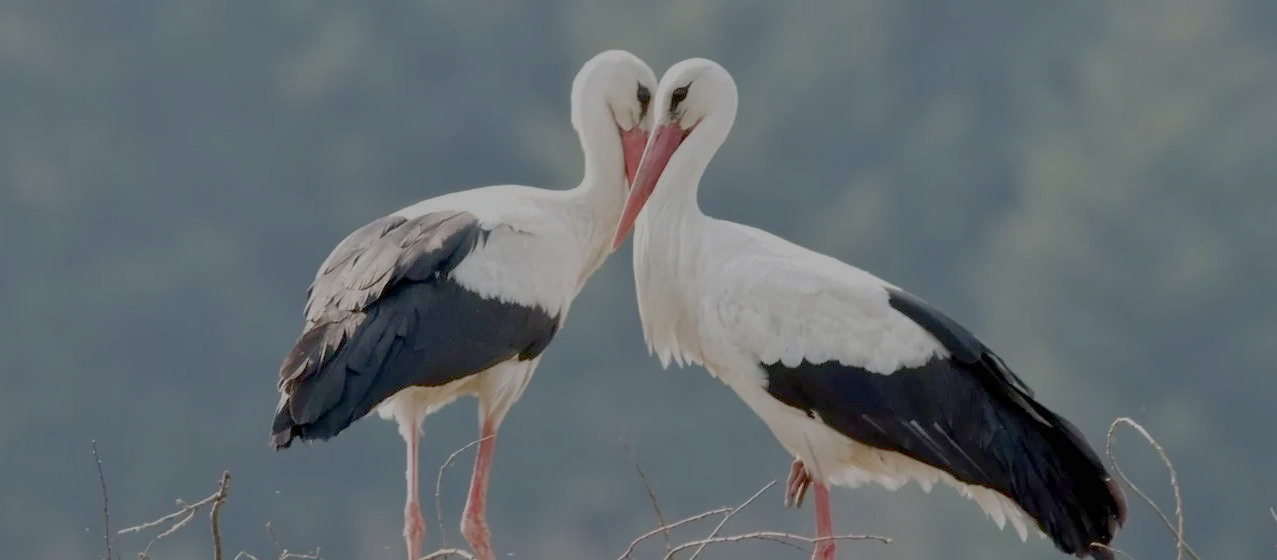 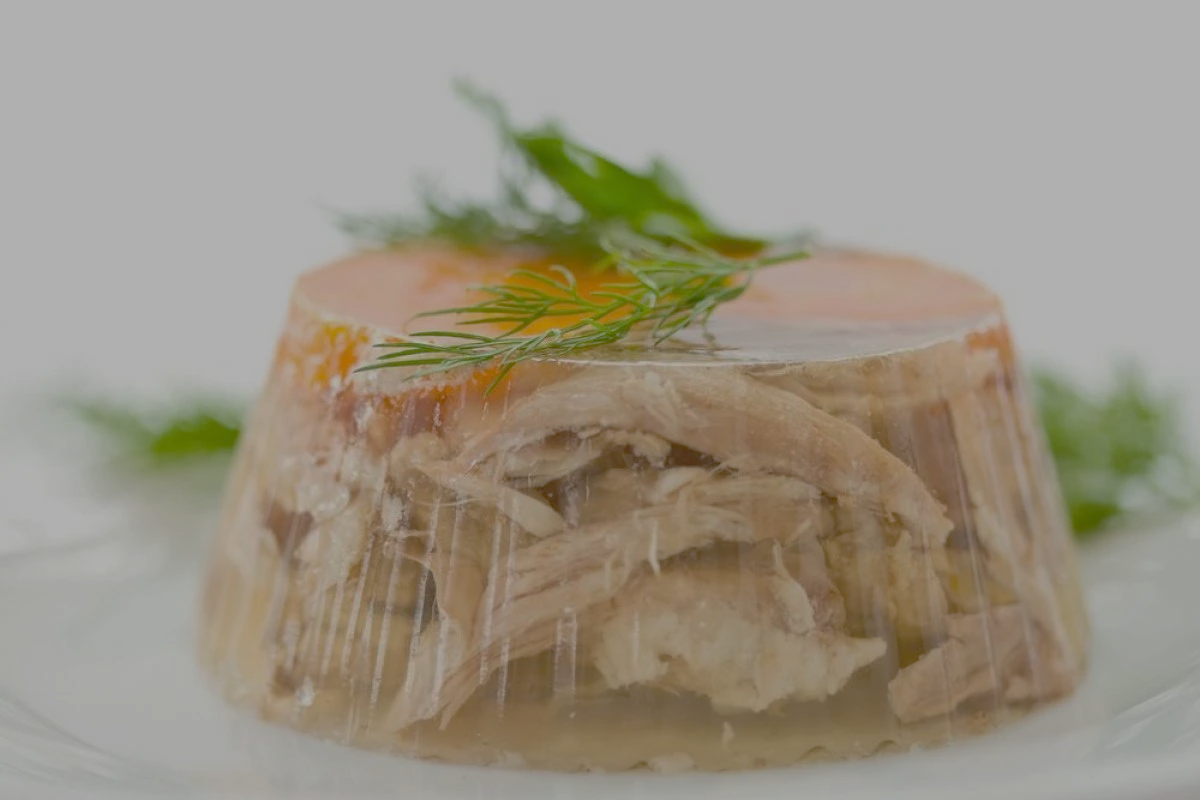 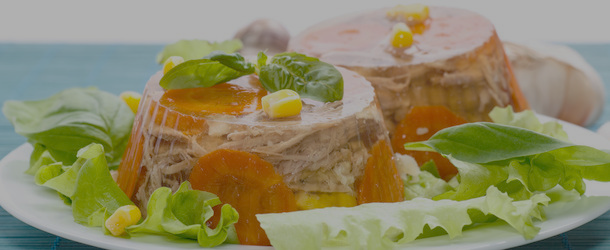 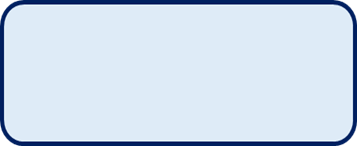 Драглиста холодна страва зі шматочками м'яса
Гишки, холодець
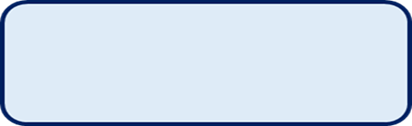 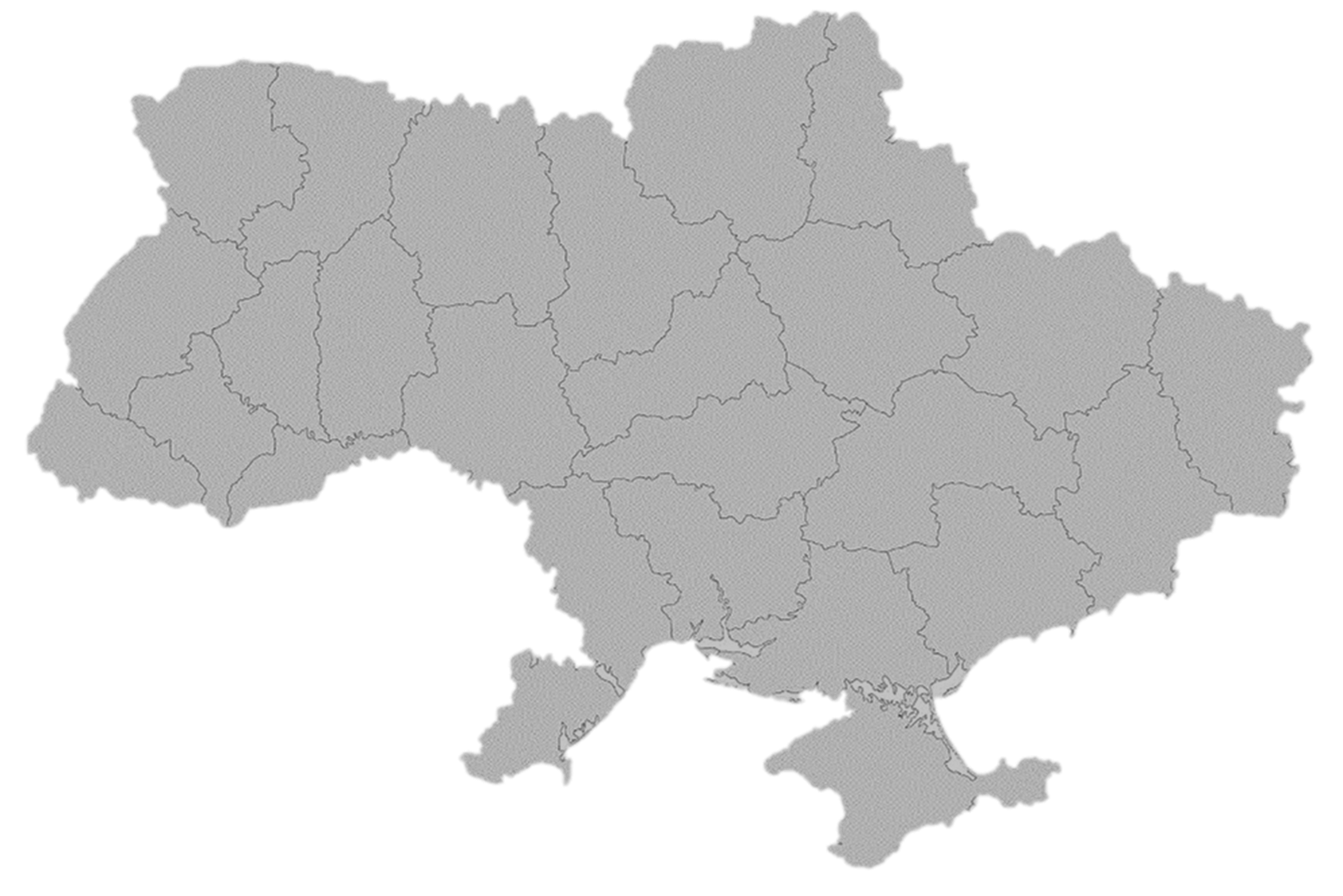 Рівненський р-н,
Холодець
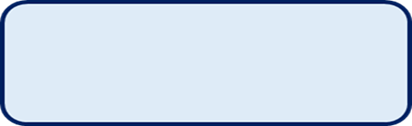 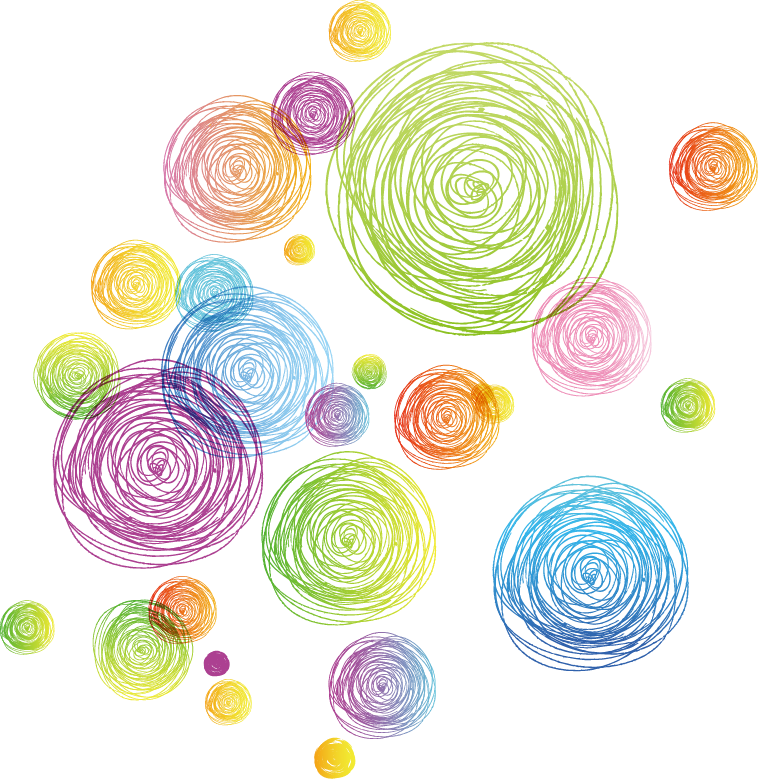 Житомирська обл., смт. Миропіль
Холодець
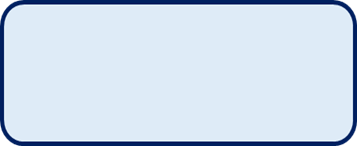 Хмельницька обл., м. Шепетівка
Холодець, кулага
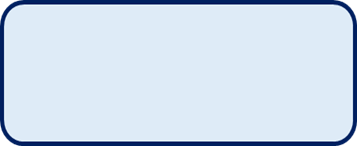 Холодець
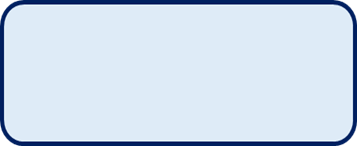 Обухівський р-н, м. Миронівка
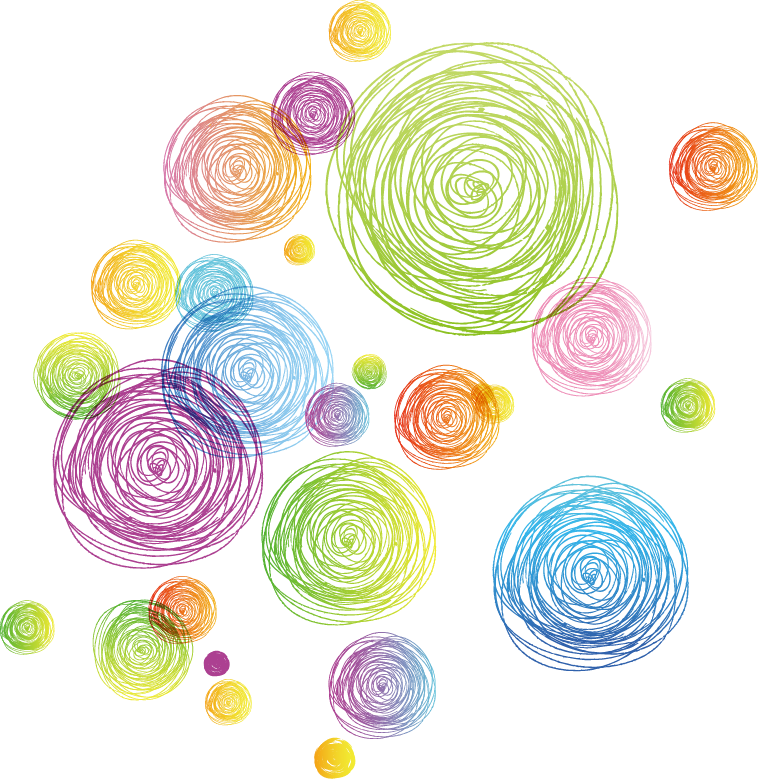 Шепетівський р-н., с. В. Березна
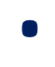 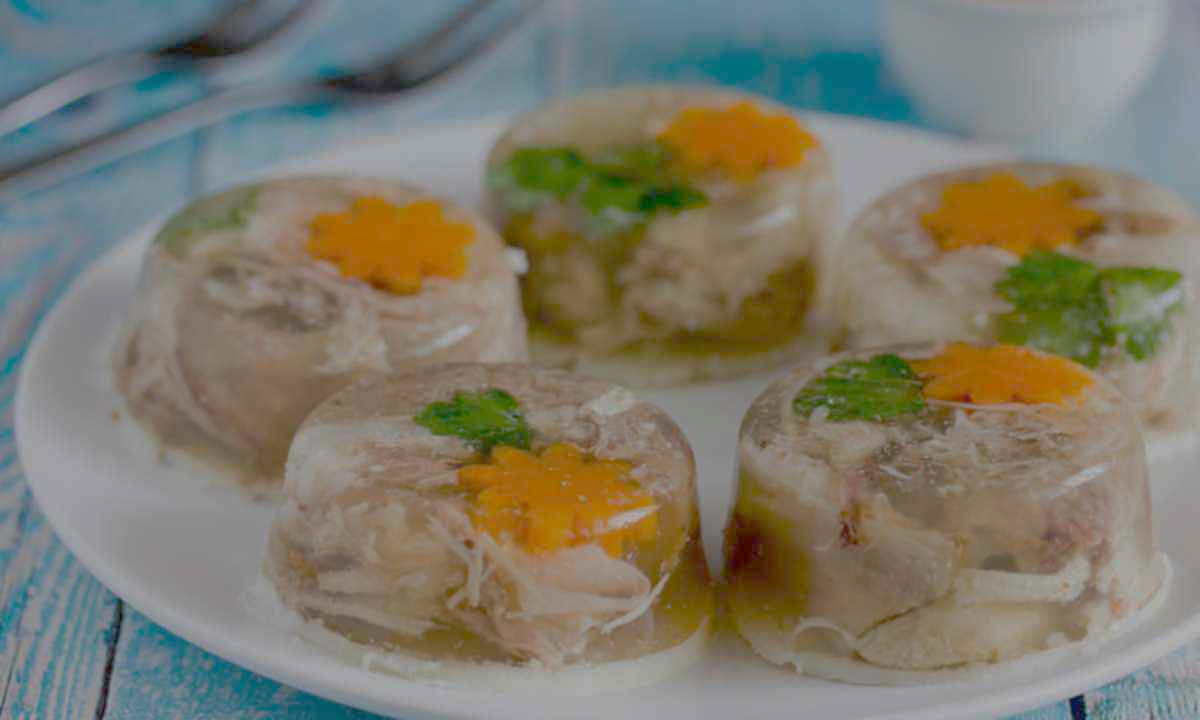 Студінець
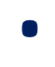 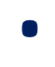 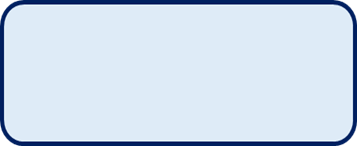 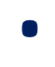 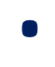 Коломийський р-н., смт. Чернелиця
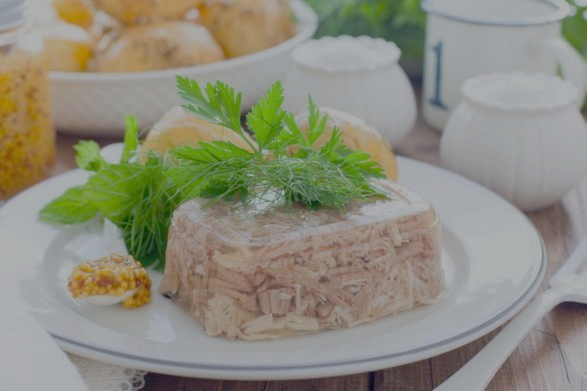 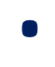 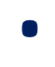 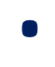 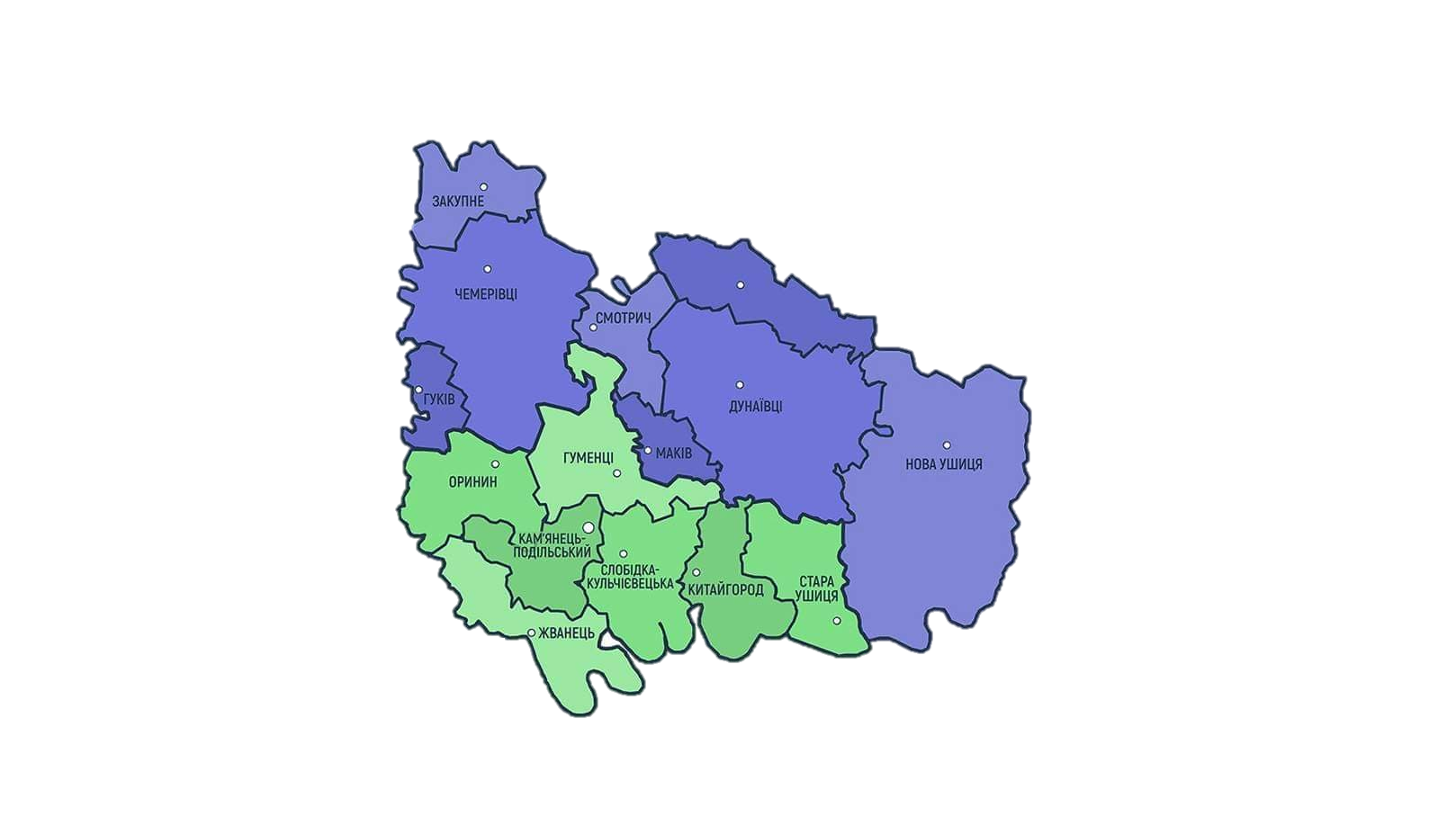 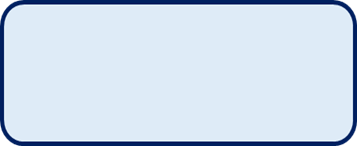 Холодець, холодне
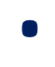 Гижки
Кам’янецький-Подільський р-н.
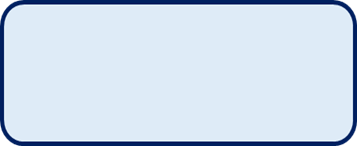 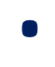 Холодець
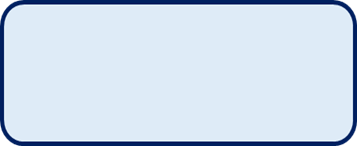 Чортківський р-н., с. Кривче
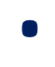 Кіровоградська обл., м. Світловодськ
Лойбавка
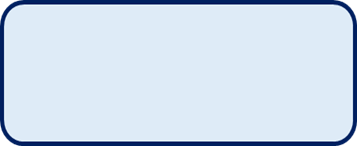 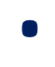 Закарпацька обл., м. Рахів
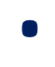 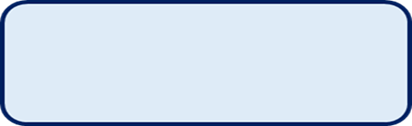 Холодец, холодець
Дністровський р-н.,
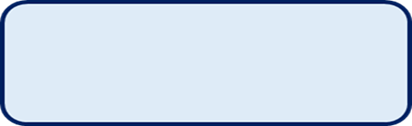 Холодець
Холодець, зупа, гишки
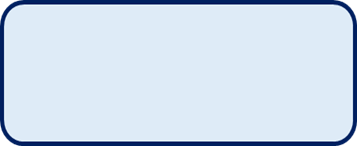 Кам’янець- Подільський р-н, 
с. Гуменці
м. Кам’янець-Подільський